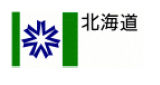 特定労務管理対象機関の指定に係る
事務手続等について
令和５年２月１日

北海道 保健福祉部 地域医療推進局 地域医療課
特定労務管理対象機関の指定に係る都道府県・医療機関の手続の流れ
2022.4
(R4.4)
2024.4
(R6.4)
都道府県
指定申請
受付
都道府県
医療審議会
意見聴取
評価センター
評価結果受領
指定結果
通知
指定公示
評価公表
評価センターの評価
医療機関
Ｂ水準
連携Ｂ水準
Ｃ-１水準
Ｃ-２水準
時短計画案
作成
評価センター
評価受審
評価センター
評価結果受領
指定申請
提出
指定結果
受領
Ｃ水準に関する追加事項
臨床研修･専門研修プログラム／カリキュラム内へ
時間外労働時間数明示
Ｃ-１水準
Ｃ-２水準関連
審査受審
審査結果受領
Ｃ-２水準
時短計画：医師労働時間短縮計画
評価センター：医療機関勤務環境評価センター
厚生労働大臣（審査組織）の確認
1
特定労務管理対象機関の令和６年４月指定に向けたスケジュール《想定》
医師労働時間短縮計画作成・第三者評価受審
○時短計画に基づく取組
○特例水準適用者への
　追加的健康確保措置
○定期的な時短計画の
　見直し、評価受審
特例水準申請
３６協定締結
第三者評価実施、医療機関・道へ評価結果通知
医療勤務環境改善支援センターによる医療機関への支援実施
医療機関等へ
申請方法
周知
指定申請受付
○医療法に基づく立入検
　査において、追加的健
　康確保措置の実施状況
　を確認（保健所）
○必要な助言・指導
指定医療機関・評価結果公表
第２回指定
第１回指定
第３回指定
開催
(協議等)
開催
(協議等)
開催
(協議等)
開催
(所掌事項に追加)
開催
(意見聴取)
開催
(意見聴取)
開催
開催
(意見聴取)
(特定労務管理対象機関の指定について説明)
2
追加的健康確保措置の履行確保
医師の働き方改革の推進に関する検討会　中間とりまとめ（令和２年12月22日）抜粋

第１　医師の時間外労働の上限規制に関して、医事法制・医療政策における措置を要する事項
２　追加的健康確保措置の義務化及び履行確保に係る枠組み
（２）履行確保の枠組み
○　医事法制・医療政策における義務等であることから、都道府県が追加的健康確保措置の実施を確認することと
　なるが、その際、医療法第25条第１項に規定する立入検査の中で確認することとする。
医師の労働時間短縮等に関する指針（令和４年１月19日　厚生労働省告示第７号）抜粋

第３　各関係者が取り組むべき推奨事項等
１　国及び都道府県に求められる事項
（３）国及び都道府県に求められる各都道府県における地域医療確保暫定特例水準及び集中的技能向上水準の運用に関する事項
ハ　都道府県知事、保健所を設置する市の市長又は特別区の区長は、面接指導（新医療法第108条第１項の面接指導
　をいう。３の(3)のイにおいて同じ。）、同条第５項及び第６項の規定による措置並びに新医療法第123条第１項
　本文及び第２項後段の規定による休息時間の確保（以下「追加的健康確保措置」と総称する。）の履行確保のた
　め、医療法第25条第１項の規定に基づく立入検査において、医療機関における追加的健康確保措置の実施状況の
　確認を行い、医療機関に対し必要な助言・指導を行うこと。
3
追加的健康確保措置の履行確保
良質かつ適切な医療を効率的に提供する体制の確保を推進するための医療法等の一部を改正する法律の施行に伴う関係政令の整備に関する政令（令和４年１月19日　政令第27号）抜粋

（医療法施行令の一部改正）
第１条　医療法施行令（昭和23年政令第326号）の一部を次のように改正する。
　　附則に次の三条を加える。
　第12条（略）
　第13条　第４条の４の規定の適用については、当分の間、同条中「又は第29条第１項から第３項まで」とあるの
　　は、「、第29条第１項から第３項まで、第111条又は第126条」とする。
　２（略）
　第14条（略）


　医療法施行令

　（行政処分に関する通知）
　第４条の４　次に掲げる者は、法第23条の２、第24条第１項、第24条の２、第28条又は第29条第１項から第３項までの規定による処分が行われる必要がある
　　と認めるときは、理由を付して、その旨を都道府県知事に通知しなければならない。
　　一　法第25条第１項の規定により、病院、診療所若しくは助産所の開設者若しくは管理者に対し、必要な報告を命じ、又は当該職員に、病院、診療所若し
　　　くは助産所に立ち入り、その有する人員若しくは清潔保持の状況、構造設備若しくは診療録、助産録、帳簿書類その他の物件を検査させた保健所を設置
　　　する市の市長又は特別区の区長（次号において「保健所設置市長等」という。）
　　二　法第25条第２項の規定により、病院、診療所若しくは助産所の開設者若しくは管理者に対し、診療録、助産録、帳簿書類その他の物件の提出を命じ、
　　　又は当該職員に、当該病院、診療所若しくは助産所の開設者の事務所その他当該病院、診療所若しくは助産所の運営に関係のある場所に立ち入り、帳簿
　　　書類その他の物件を検査させた保健所設置市長等

　医療法（良質かつ適切な医療を効率的に提供する体制の確保を推進するための医療法等の一部を改正する法律第３条の規定による改正後の医療法）

　第111条　都道府県知事は、病院又は診療所の管理者が、正当な理由がなく、第107条に規定する必要な体制の整備をしていないと認めるとき、第108条第１
　　項の規定による面接指導を行っていないと認めるとき（同条第２項ただし書に規定する書面が提出されている場合及び同条第８項に規定する場合を除く。）
　　又は同条第６項に規定する必要な措置を講じていないと認めるときは、当該病院又は診療所の開設者に対し、期限を定めて、その改善に必要な措置をとる
　　べきことを命ずることができる。
　第126条　都道府県知事は、特定労務管理対象機関の管理者が、正当な理由がなく、第123条第１項本文又は第２項後段に規定する休息時間の確保を行ってい
　　ないと認めるときは、当該特定労務管理対象機関の開設者に対し、期限を定めて、その改善に必要な措置をとるべきことを命ずることができる。
4
特定労務管理対象機関の令和６年４月指定に係る事務手続の流れ（案）
医療機関
①申請
【申請書類】
○申請書
○医師労働時間短縮計画（案）
○特例水準に該当する業務（医師派遣）があることを証する書類
○追加的健康確保措置を行うことができる体制が整備されていることを証する書類
○１年以内に労働法制に違反していないことを誓約する書類
○医療機関勤務環境評価センターの評価結果の通知
○国の審査組織の審査結果の通知（Ｃ－２水準のみ）
⑥受領
【指定通知書受領後に実施】
○医師労働時間短縮計画の策定
○３６協定の締結
令和５年度については、道が医療機関からの申請を受け付ける期間を定めることとし、年３回の指定を想定している。
Ｂ・連携Ｂ・Ｃ－１水準
地域医療課
②受理
【書類審査】
○特例水準に該当する医療（医師派遣）の実施
○時間外960時間超の必要性
○時短計画の作成方法・内容　等
医対協
【整合性確認】
○地域医療対策協議会における議論との整合性の確認（協議）
④医療審議会
【意見聴取】
○特例水準の適用と医療計画等との整合性
○地域医療提供体制全体として長時間労働を前提とせざるを得ないこと
⑤通知
○指定通知書
　指定有効
　期間：
　令和６年
　４月１日
　より３年間
⑦公示・公表
【道ＨＰ】
○指定の公示
○評価結果の公表
指定決定
Ｃ－２水準
調整会議開催依頼
（Ｂ・連携Ｂ水準のみ）
　
　※Ｃ水準については、
　　申請があった旨を
　　情報提供
整合性を
確認した旨の
書類送付
⑥受理
【市設置保健所】
○指定通知書の写
　し
道立保健所
⑥受理
【情報共有】
○指定通知書
　の写し
　指定有効
　期間：
　令和６年
　４月１日
　より３年間
③調整会議
【整合性確認】
○Ｂ・連携Ｂ水準の適用と地域医療構想との整合性の確認
※市設置保健所の管轄区域に所在する医療機関に係る調整会議での「整合性の確認」については、それぞれの構想区域において調整会議の事務局となっている保健所
　に対し、地域医療課が開催を依頼する。
※令和９年４月の指定の一斉更新時期における事務手続方法については、今後、検討する。
5
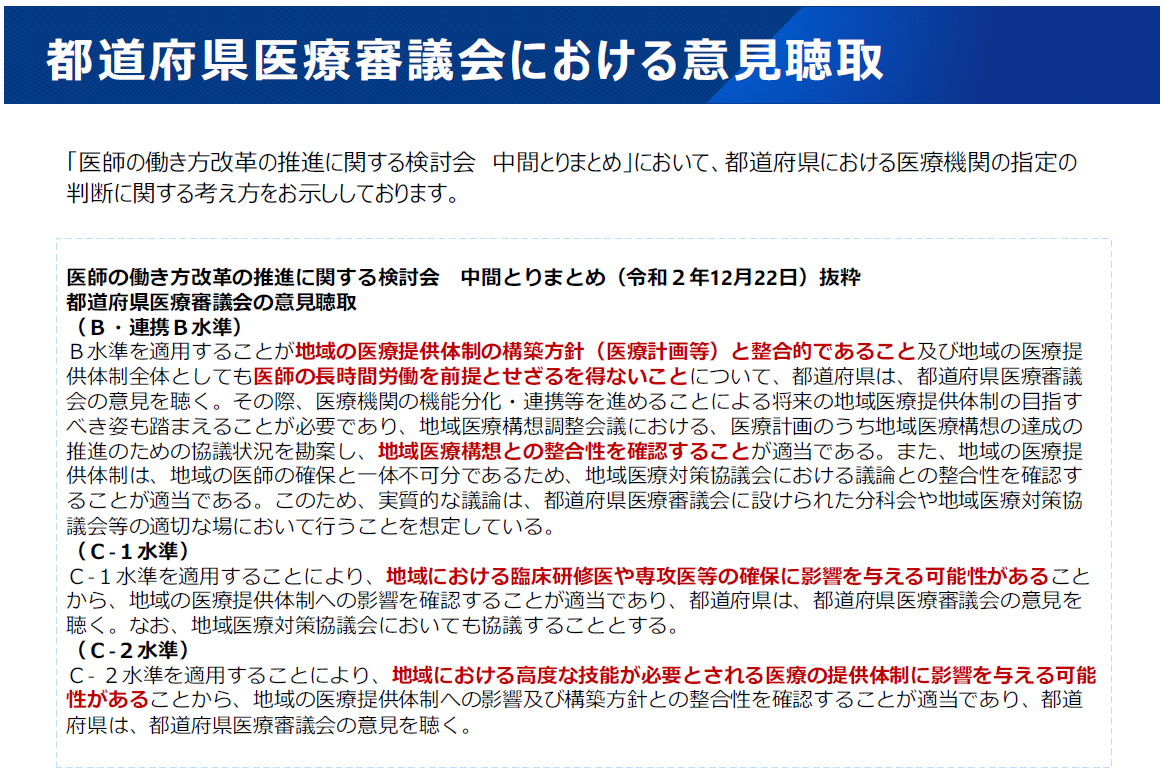 6
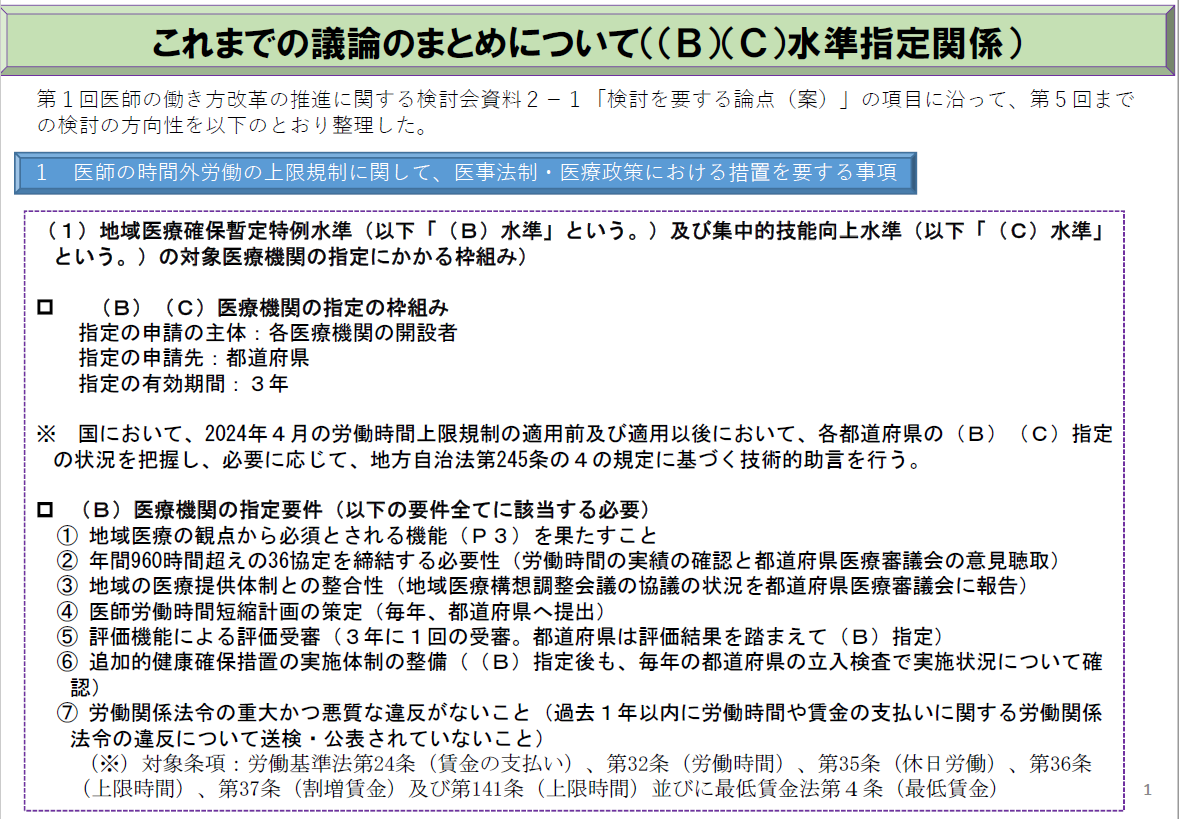 第６回 医師の働き方改革の推進に関する検討会 資料２（抜粋）
7